NIT Meghalaya
Research Conclave 2020
Poster Title (Use Times New Roman, Font size-54)
Author Name1, Author Name2, Author Name3 (font size-32) 
Name of the Department (font size-32)
Name of the Institute/Organization (font size-32)
Institute/Organization address (font size-32)
Email id of all the authors separated by comma (font size-32)
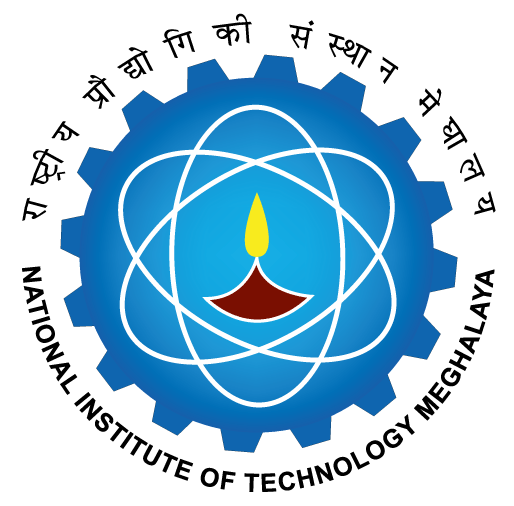 Abstract
This poster presents……………………..
Conclusions
Key References
Key References should be included in the following style only (Use IEEE/ACS standard format for references)
 
G. Eason, B. Noble, and I.N. Sneddon, “On certain integrals of Lipschitz-Hankel type involving products of Bessel functions,” Phil. Trans. Roy. Soc. London, vol. A247, pp. 529-551, April 1955.
Acknowledgements